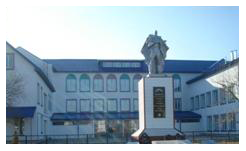 Реализации  региональной модели наставничества, направленной на адаптацию молодых специалистов к профессиональной деятельности и закрепление их в профессии
Амельченко Мария Николаевна 
– замдиректора по УР
ГБОУ СОШ № 2 «ОЦ» с.Большая Черниговка
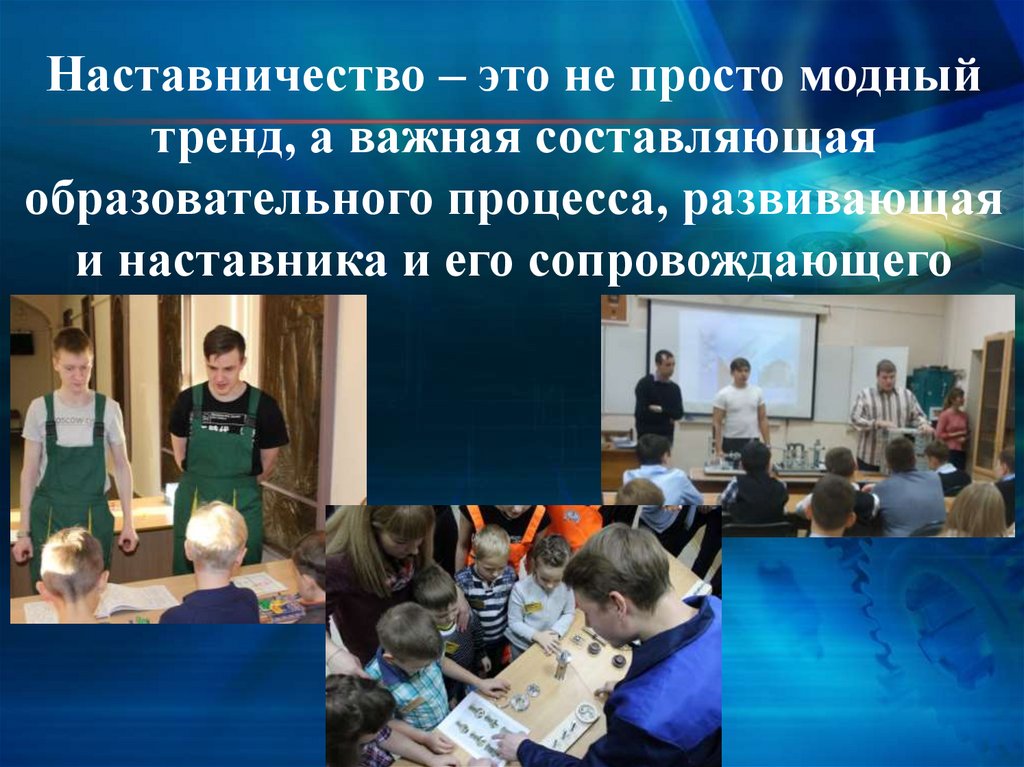 2
- во-первых, молодые специалисты имеют недостаточно полные представления в области педагогики и психологии

не могут определить причины успехов и неудач своей деятельности

- в-третьих, молодые педагоги не относятся к своей профессиональной деятельности как к призванию, недостаточно осознают ответственность за результаты своей педагогической деятельности
Особенности современной системы наставничества
Традиционная модель наставничества («один на один»)
     -предполагает взаимодействие между более опытным наставником и начинающим работником в течение продолжительного времени.
Современная модель наставничества – широкая практика подготовки и развития педагогических работников и управленческих кадров.
    В основе деятельности наставника лежит восполнение профессиональных дефицитов наставляемого.
Легостаева Виктория Сергеевна– учитель начальных классов
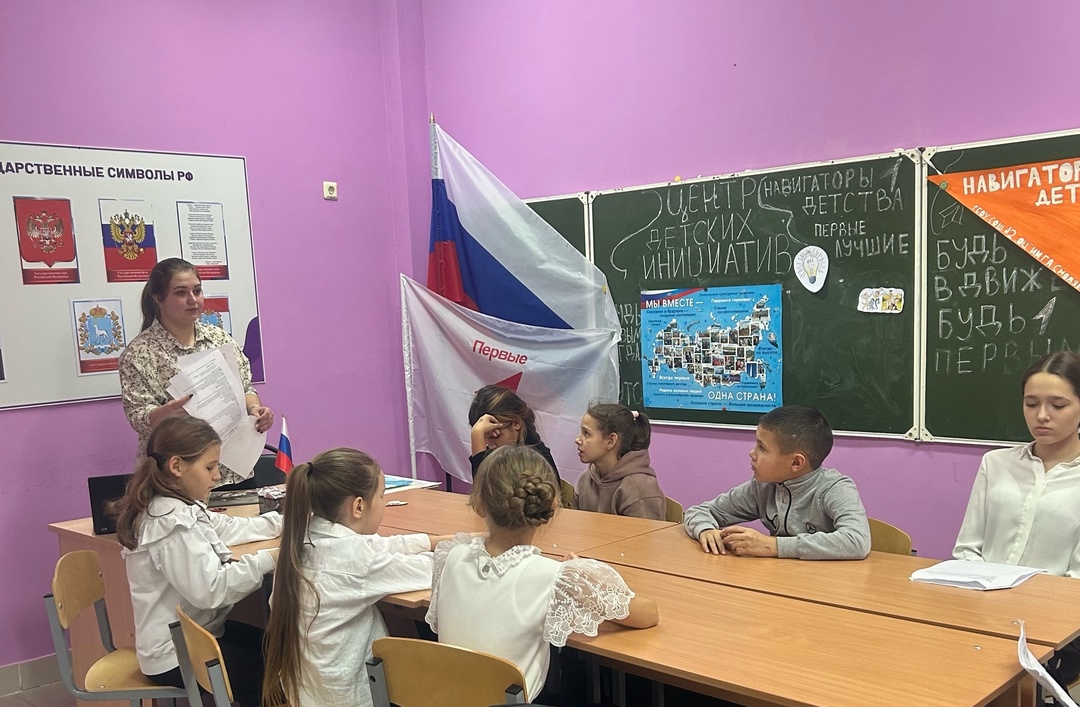 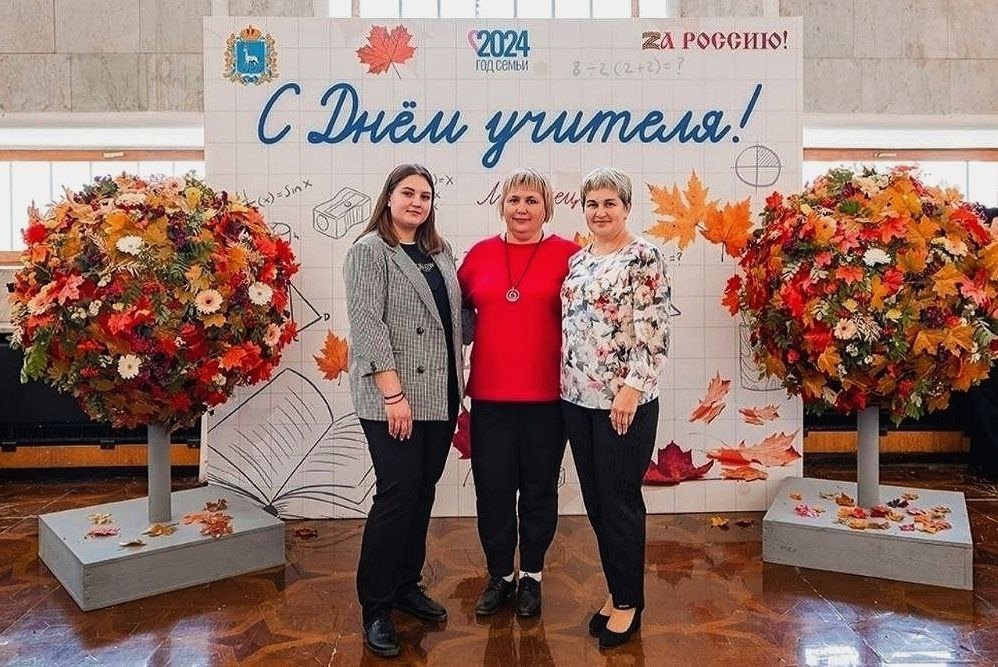 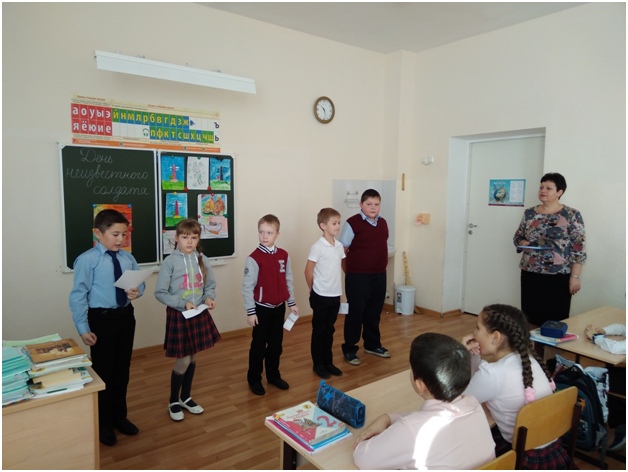 5
Овчарова Ирина Алексеевна – учитель физики
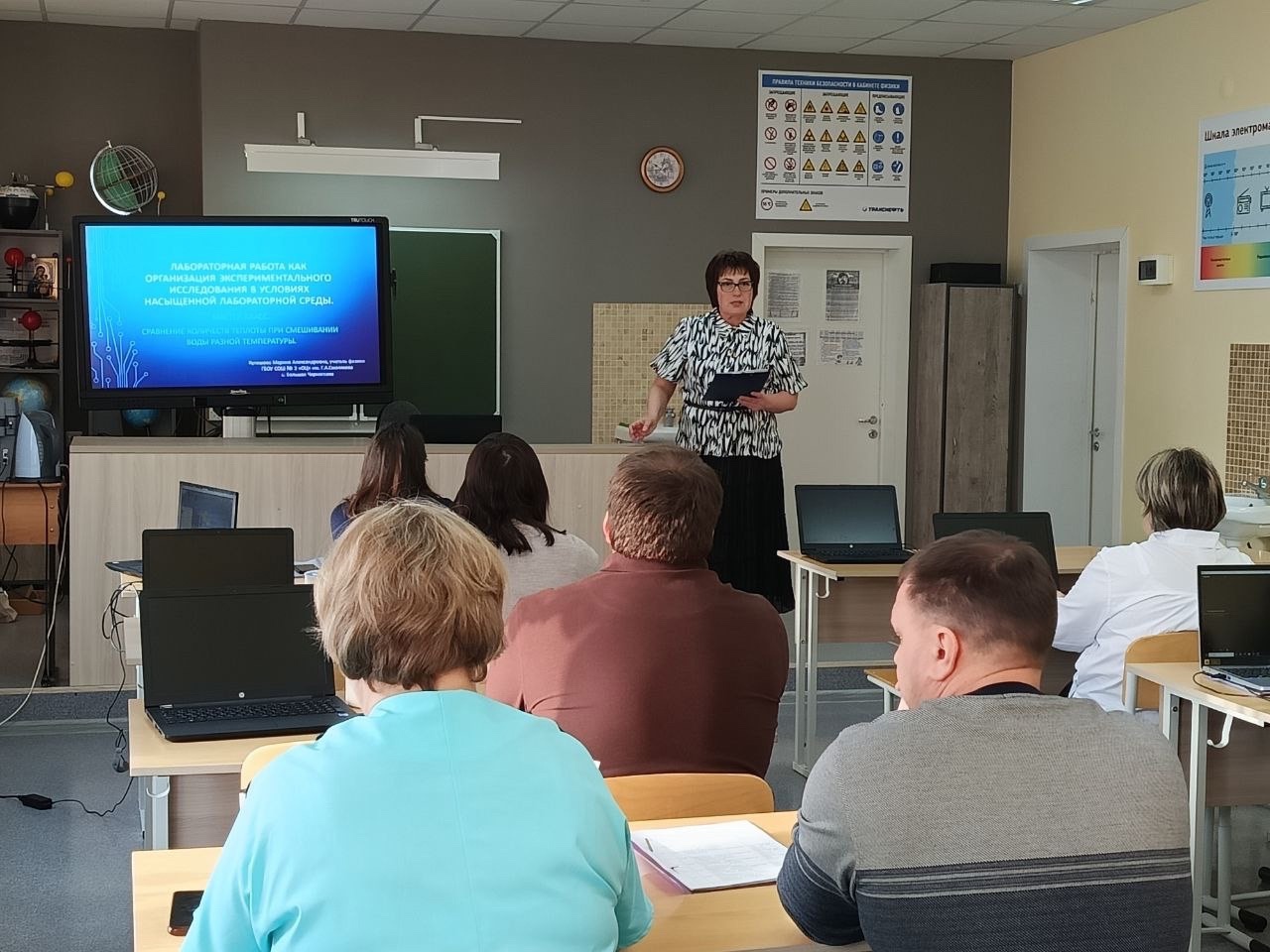 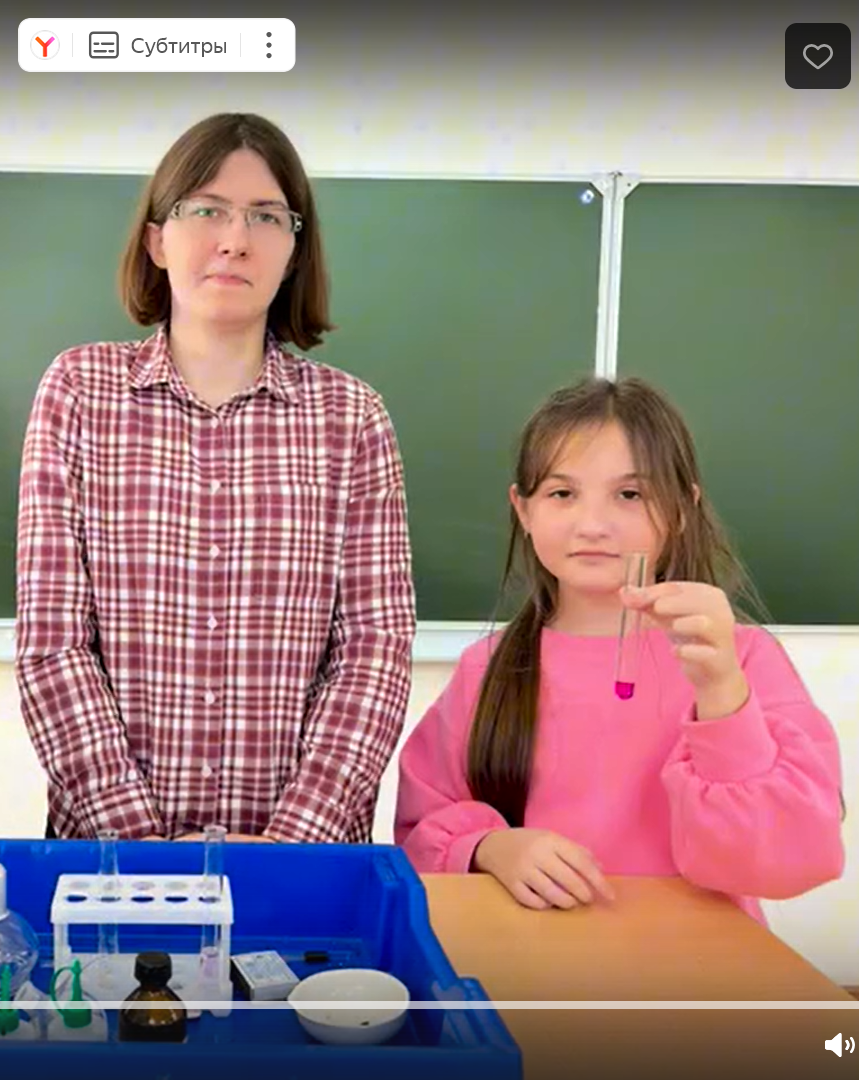 6
Формы наставничества «педагог-педагог»
Цель -  успешное закрепление молодого/начинающего педагога на месте работы, повышение его профессионального потенциала и уровня, а также создание комфортной профессиональной среды внутри образовательной организации.

Возможные формы и методы организации работы наставнической пары 
«педагог - педагог»:
беседы;
собеседования;
тренинги;
встречи с опытными педагогами;
открытые занятия;
тематические педсоветы;
семинары;
методические консультации;
посещение и взаимопосещение занятий;
анкетирование;
тестирование;
-     участив различных очных и дистанционных мероприятиях и пр..
Актуальные проблемы
стрессоустойчивость, 
дисциплина в классе, 
работа с родителями, 
приемы и методы современного 
урока.
Этапы наставничества
Подготовительный
      Определяется вид и форма наставничества, оформляются необходимые нормативно-правовые  документы.
Информационно-аналитический 
      Выявляются и фиксируются профессиональные дефициты наставляемого, определяются «точки роста», ставится цель, составляется персонализированная программа наставничества.
Интегративный
       Происходит непосредственное взаимодействие наставника и наставляемого в рамках реализации персонализированной программы, взаимное обогащение профессиональным опытом и наращивание компетенций с привлечением в том числе ресурсов социального партнёрства.
Заключительный
        Подводиться анализ результатов реализации персонализированной программы наставничества.
Психологическая поддержка
Педагог-психолог оказывает поддержку молодым специалистам согласно плану работы: тренинги, анкетирование, беседы, консультации.
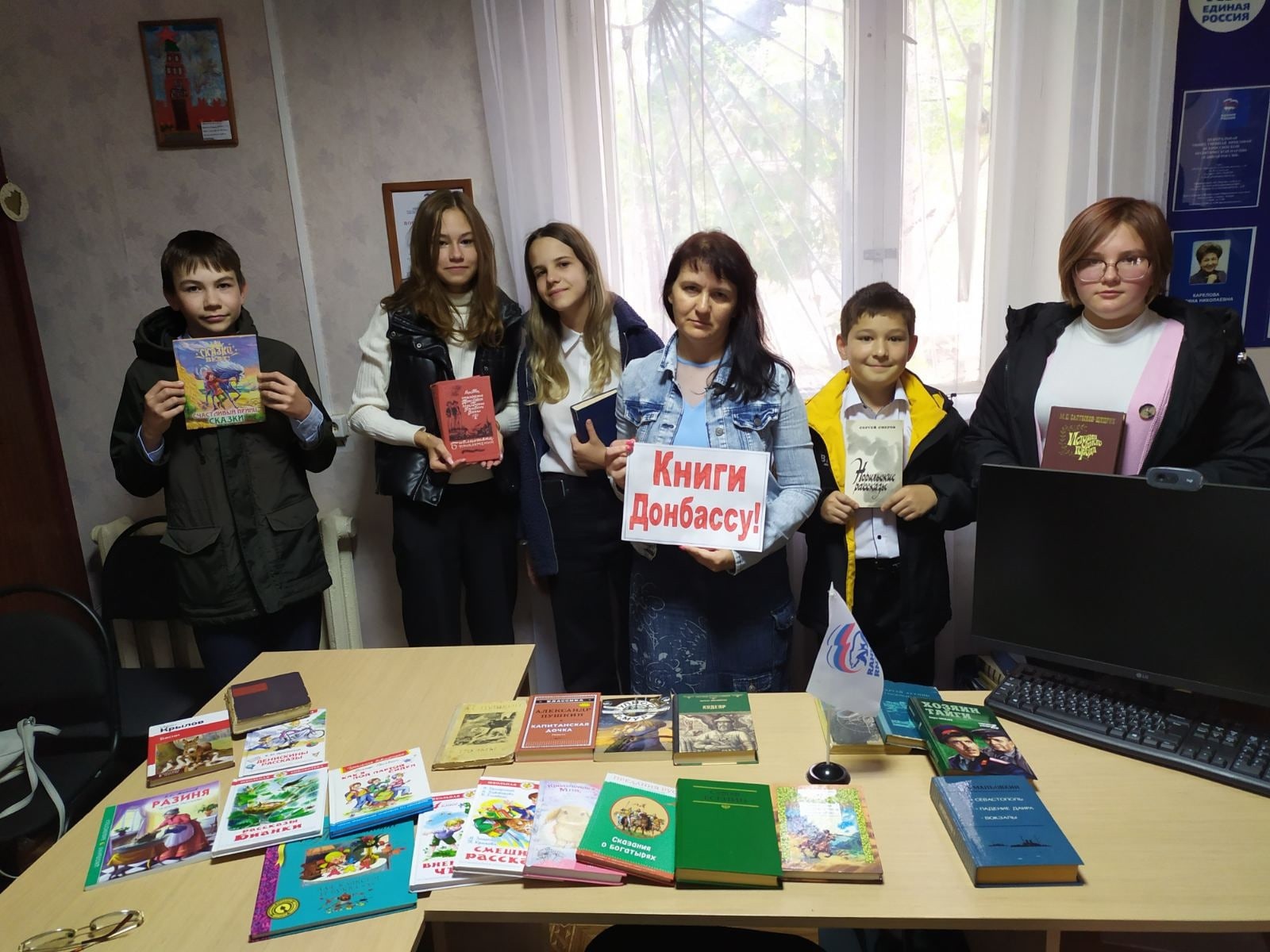 10
Наставничество - не только актуализированная методология, но и возрождение старой практики
Под наставничеством понимается поддержка молодого человека (учащегося, студента, молодого специалиста), способствующая более эффективному распределению личностных ресурсов, самоопределению и развитию в профессиональном и культурном отношениях, формированию гражданской позиции. 
Технология наставничества подразумевает постановку реальных задач, путей их достижения, методологическое, информационное и технологическое обеспечение этого процесса, взаимную заинтересованность сторон, административный контроль за процессом и наличие методики оценки результатов, а также обоснованные требования к личности наставника.
11
Основные этапы реализации системы наставничества в ОО
Подготовка условий для запуска программы наставничества;
Формирования базы наставляемых;
Формирование базы наставников;
Отбор и обучение наставников;
Формирование наставнических пар или групп;
Организация наставнических пар или групп через программу наставничества;
Завершение наставничества.
Персонализированная программа  наставничества:
носит точечный, индивидуализированный и персонализированный характер, ориентирован на конкретного педагога;
является краткосрочной (от 3 месяцев до 1 года, при необходимости может быть продлён);
создаётся для конкретной пары/группы наставников и наставляемых, разрабатывается совместно наставником и наставляемым;
включает описание форм и видов наставничества, участников наставнической деятельности, направления наставнической деятельности и перечень мероприятий, нацеленных на устранение выявленных профессиональных затруднений наставляемого и на поддержку его сильных сторон.
Обязательные мероприятия для молодых специалистов
Выступления на педагогических советах и ШМО.

Участие в фестивале педагогического мастерства г.Нефтегорск.

Открытые уроки в рамках предметных недель.
Спасибо за внимание !